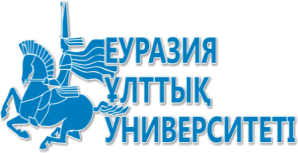 Л.Н. Гумилев атындағы Еуразия ұлттық университеті
Дәріс 5
Педагогикалық кәсіпті меңгерудегі студенттің ой еңбегінің мәдениеті
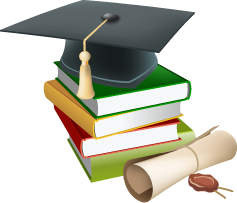 п.ғ.д., профессор Шалғынбаева Қ.Қ.
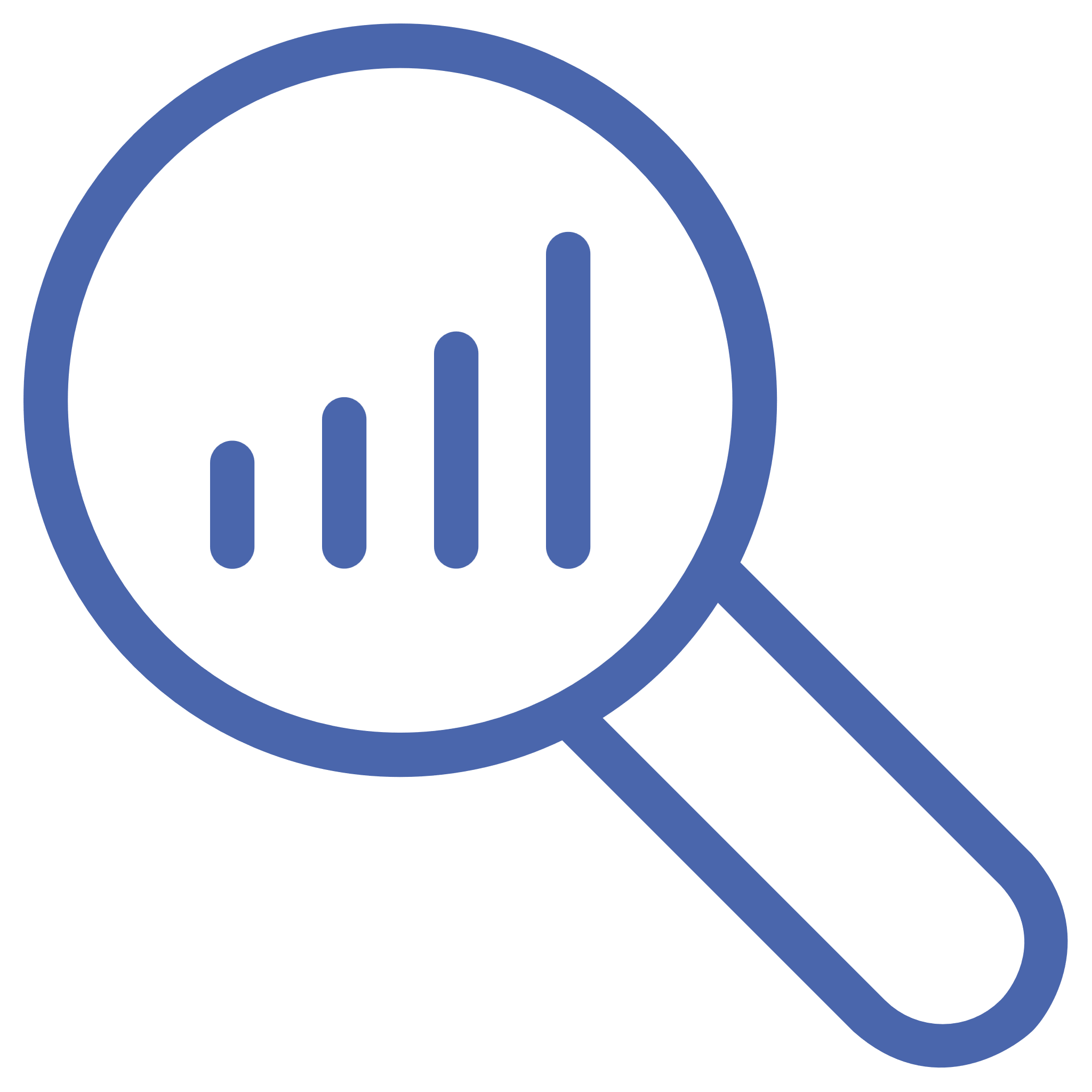 1.	 Ой еңбегі мәдениеті туралы түсінік. 
2.	 Адамның ой еңбегіне ықпал ететін жағдайлар. 
3.	 Жоғары оқу орындарындағы студенттердің ой еңбегін ұйымдастыру ерекшеліктері.
4.  Студенттердің оқу  еңбектерінің нәтижелерін кредиттік оқыту жүйесі бойынша бақылау түрлері.
Дәріс жоспары:
1.  Ой еңбегі мәдениеті туралы түсінік
Педагогикалық оқулықтарда ақыл-ой тәрбиесі – адамның ақыл ой күштері мен қабілеттерін дамыту, ой еңбегін игеру арқылы қоғам, табиғат, адам туралы ғылымдар жүйесін меңгеру процесіне мақсатты және жоспарлы түрде ықпал ету ретінде қарастырылады
Ақыл ой тәрбиесі
Ой еңбегінің мәдениеті
Адамның ой еңбегі оның логикалық ойлау қабілетіне, есте сақтау, зейін қою, елестету, қиял, қызығушылық қабілеттеріне негізделеді
Педагогикалық жоғары жоғары оқу орнындағы студенттерде ой еңбегінің мәдениетін қалыптастыру олардың педагогикалық процестегі мәдениетін қалыптастыру олардың  педагогикалық процестегі рөлдері  маңызды
Неғұрлым білім сапалы, терең болса, адам соғұрлым сол білімнің пайдалылығын бағалап, өзін еркін сезініп, болашаққа сенімді қадам жасай алады
«өздігінен білім алу»
«қосымша білім беру», «үздіксіз білім беру»
«маманның кәсіби біліктілігін жетілдіру»
«қашықтықтан білім беру»)
Ой еңбегінің мәдениеті студенттердің құндылық бағдарларын, өмірге, болашағына, өзіне деген көзқарастар жүйесін ашуға мүмкіндік  береді
Ой еңбегінің мәдениетін дұрыс меңгерген адам ғана қазіргі ағымы жылдам, ауқымды, ғылыми, әлеуметтік-экономикалық, мәдени ақпараттар ағысында өзін еркін сезіне алады
Дене еңбегімен айналысуда адам белсенді қимыл қозғалысына күш жұмсайтын болса, ой еңбегінде көбінесе адамның ішкі психологиялық тетіктері қатысады
Адамның ой еңбегі дене еңбегімен тығыз байланысты
Шолу сұрақтары
1.  Ой еңбегінің мәдениеті дегенді қалай түсінесіз?
2. Ой еңбегінің мәдениетін меңгеру болашақ мамандарға не үшін қажет?
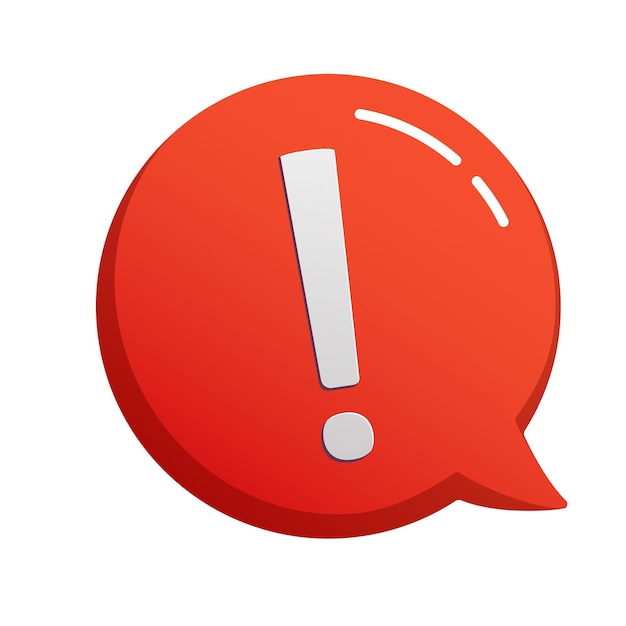 2. Адамның ой еңбегіне ықпал ететін жағдайлар
К.Д.Ушинский «баланың мектепке дейінгі шағы ең маңызды кезең» деп атайды
Үш айлық кезінен бастап-ақ, бала түстерді ажырату, адамдарды түріне қарап тану, ойыншықтарын таңдау сияқты іс-әрекеттерімен өзінің ойлау қабілетінің ерекшеліктерін байқатады.11-12 айлығында сөйлеу қабілеттері анықталып, өз бетінше жүріп үйренуге талпынады
Адамның жас және дербес ерекшеліктері
Белгілі ғалымдар Паскаль, Лейбниц, Гаусс бала кездерінен бастап математикалық қабілеттерімен танымал болған. Моцарт 3 жасында музыкалық қабілетімен танымал болған. Ньютон 25 жасқа толмай жатып тартылыс күшін анықтаған. дүние жүзіне аттары әйгілі Демокрит, Тициан, Микеланджело 80 жастан асқанда өздерінің шығармашылық белсенділіктерін танытқан.
Адамның ой еңбегіне ықпал ететін жағдайлар
Шолу сұрақтары
1. Ой еңбегі адамның зейіні, есте сақтау қабілеті қандай роль  атқарады?
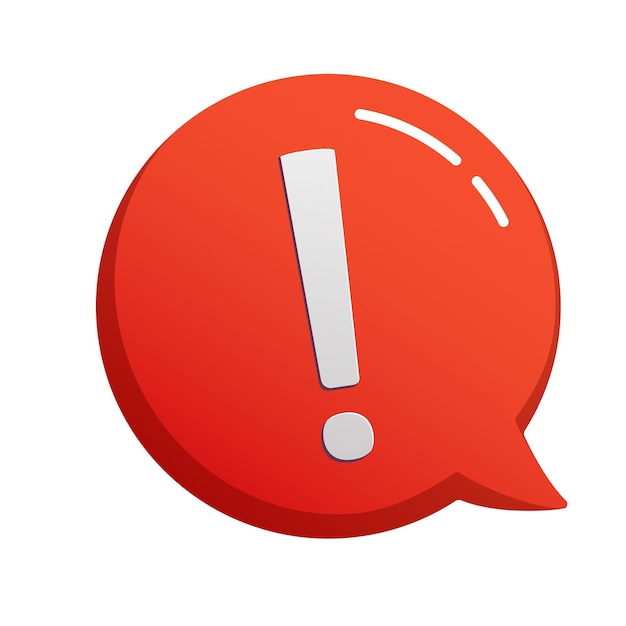 3.	 Жоғары оқу орындарындағы студенттердің ой еңбегін ұйымдастыру ерекшеліктері
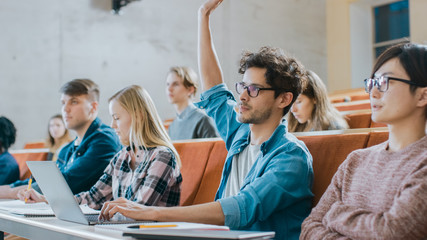 Болашақ маман өзінің ой еңбегін ұйымдастыру барысында  оның гигиеналық негіздерін, ол еңбекті жоспарлау, өздігінен білім алу, кітаппен жұмыс істей алу, мұғалімдер беретін дәрісті дұрыс таңдау, өзіндік жұмыстарды орындау, семинарларға, конференцияларға, олимпиадаларға, интеллектуалдық сайыстарға дайындалу ерекшеліктерін білуі қажет
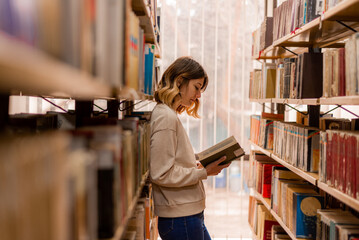 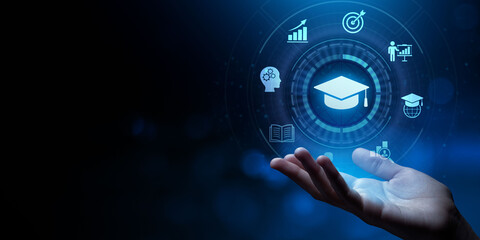 Іскерліктер – адамның білімдері мен дағдылар жиынтығымен қамтамасыз етілетін іс әрекеттерді орындау тәсілдері.
Ал білім беру саласында, ой еңбегі мәдениетіде оқу жазу, есептеу, ойлау операцияларын меңгеру сяқты оқу іскерліктерін жетілдіру өте қажет
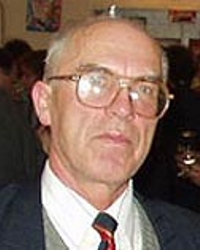 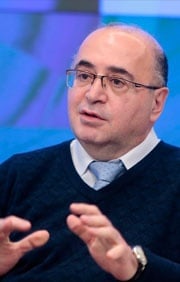 «Студенттердің оқу іс-әрекеттерінің
мотивтерін зерттеу әдістемесі»
Реан А.А.
Якунин В.А.
Мотивтер тізімі :
Жоғары оқу орнында берілетін теориялық және практикалық білімдердің барлығы мемлекеттік стандартқа, типтік бағдарламаларға негізделеді.  Осы құжаттардың  мазмұнына байланысты оқу-танымдық іс-әрекеттер жоспарланады
Кітаппен жұмыс істеу ерекшеліктері
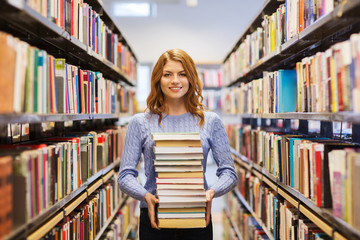 Нені оқу және қалай оқу керек деген ең басты сұрақ туындайды.  Алайда нені оқу жайлы мұғалімдер, кітапханашылар, ата-аналар, достарыңыз көп кеңестер береді. Бірақ  әр студент өздігінен каталог түрлері (жүйелілік, алфавиттік және т.б.) шағын библиографиялық жұмыстар арқылы кітаптарды (электрондық оқулықтар мен оқу құралдарын), ғылыми педагогикалық журналдарды дұрыс таңдай алуы қажет
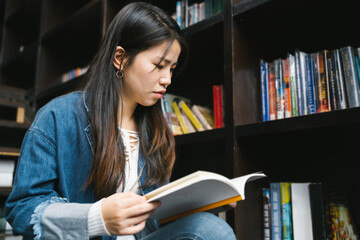 Студенттердің ой еңбегінің бір түрі – ғылыми-зерттеу жұмысымен айналысуы
1. Зерттеу тақырыбын таңдау;
Ғылыми-зерттеу жұмыстарында  төмендегідей негізгі құрылымдық компоненттерді анықтап алу керек
2. Кіріспе;
-  зерттеудің көкейкестілігі; -  зерттеу мәселесі;
-  зерттеу болжамы; - зерттеу пәні;
- зерттеу нысаны; - зерттеу мақсаты;
- зерттеу міндеттері; - зерттеу кезеңдері.
3. Негізгі бөлім, мұнда  зерттеудің күнтізбелік жоспары (жетекшімен бірігіп бір айға, немесе бір аптаға жоспар құру, маңызды даталарды белгілеу).

4. Эксперимент, эксперимент әдістері және нәтижелері.

5. Қортынды.
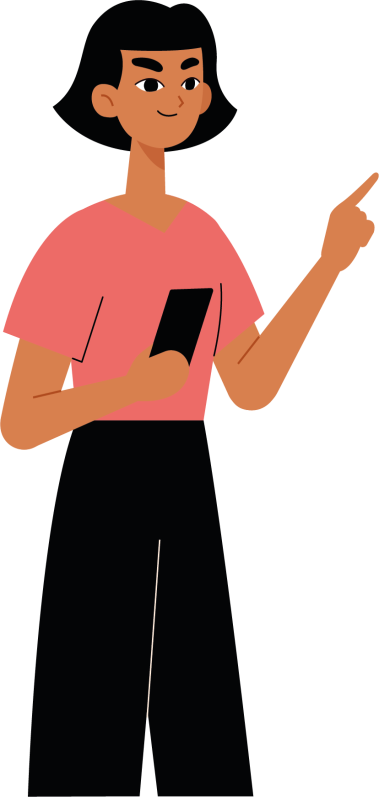 Ой еңбегімен айналысқанда есте сақтауды  белсендірудің төмендегідей тәсілдері бар: 
оқыған  материалды не үшін есте сақтау қажеттігін түсіну;
кейбір ақпараттарды ұзақ мерізімге есте сақтауды түсіну; 
оқыған  материалды  түсіну – оны есте сақтаудың және қайта жаңғыртып айтудың кепілі; 
мәтінді мағанасына қарай  бөліктерге ажыратып, әр бөліктегі  түйін сөз тіркестерін,  тірек сөздерді анықтап алу;
ойша оқығанды көз алдыңа елестетіп, мәтінді баяндап беру жоспарын құру.
Егер адам түсінбей оқыса, ондай нәрсе есте сақталмайды.
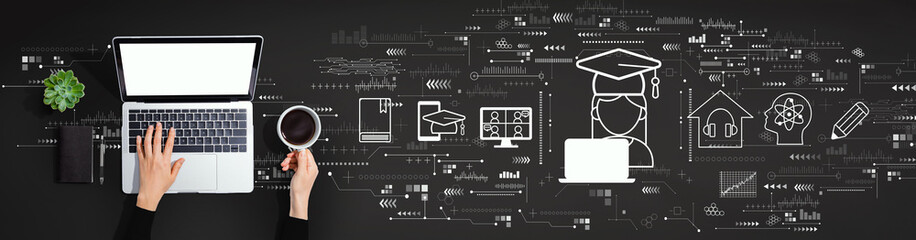 Шолу сұрақтары
1. Жоғары оқу орнындағы креддиттік оқыту жүйесінің мәні неде?
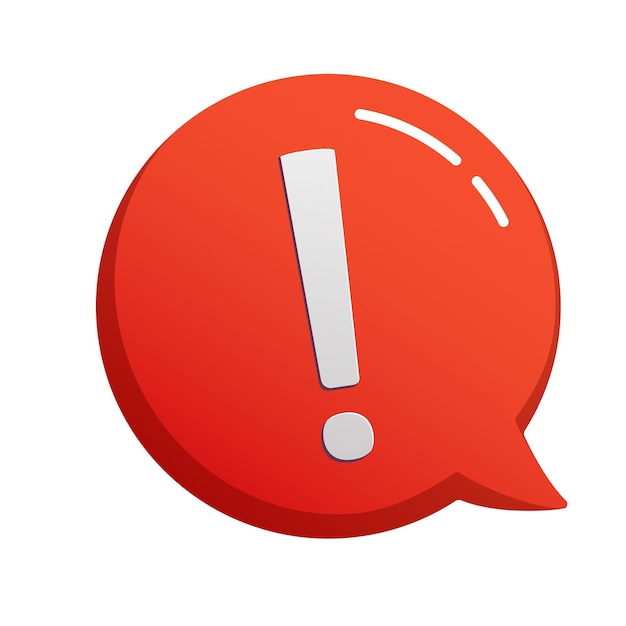 4.  Студенттердің оқу  еңбектерінің нәтижелерін кредиттік оқыту жүйесі бойынша бақылау түрлері
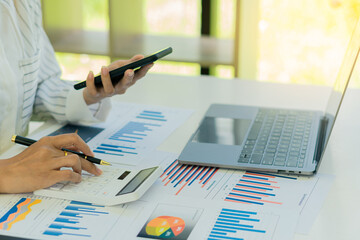 Кредиттік оқыту технологиясы - білім алушы мен оқытушының оқу жұмысы көлемінің біріздендірілген өлшем бірлігі ретінде кредитті қолдану арқылы, білім алушының пәндерді таңдауы және реттілікпен оқуын дербес жоспарлауы негізінде оқыту. 
      Кредиттік оқыту технологиясының міндеті – студенттердің өзін-өзі ұйымдастыру және өзіндік білім алу қабілеттерін дамыту.
Кредиттік оқыту жүйесінде студенттердің  білімдері мен дағдыларын  бақылаудың 
ағымдық, 
аралық, 
қорытынды түрлері маңызды орын алады.   Білімді бақылау және бағалау балдық-рейтингтік жүйе бойынша іске асады.
Аралық бақылау
Қортынды бақылау
Ағымдық бақылау
бір семестрде  2 рет болады. Егер бір семестрде студенттер 15 апта оқитын болса онда бірінші 7 аптадан кейін 1-аралық бақылау алынады, екінші 7 аптадан соң 2-ші аралық бақылау жүргізіледі.  Аралық бақылау кезінде барлық өтілген тақырыптар бойынша студенттер тесттік  тапсырмалар орындап немесе жазбаша бақылау жұмысын жазады.  Аралық бақылау мен ағымдық бақылаудан жинаған баллдары арнайы бекітілген құжат қағаздарына белгіленіп тіркеледі.
семестрдің  соңында бүкіл өткен тақырыптар бойынша жүргізіледі. Қорытынды бақылау емтихан түрінде өткізіледі.  
Студенттің қортынды бағасы  оның 1-ші және 2-ші аралық бақылаулары мен қорытынды  бақылаудан жинаған  баллдарынан құралады. Әр  пән бойынша студенттің сабаққа қатысуы, өздік жұмыстарды орындағаны, белсенділігі, емтиханға дайындалуы, барлығы ескеріліп қорытынды бағаны шығарады.
семестр бойы оқытушы, лектор, тьютор, эдвайзерлермен қадағаланады. Сабақ өту барысында олар студенттің қатысуын,сабаққа дайындалу деңгейлерін, студенттің өздік жұмыстарын, семинар сабақтарына дайындықтарын тексеріп отырып баллдар қояды.
Әр бір аралық бақылауда  студенттің жинаған баллдары максимум 30 балл болуы керек
Қорытынды бақылауда максимум жинайтын баллдары – 40 балл
Сонда екі рет жүргізілетін аралық бақылаудан  максимум 60 балл жинаулары қажет
Сонда барлығының қосындысы  100 балл болады.
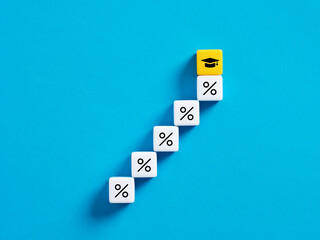 Кредиттік оқыту жүйесінің негізі – студенттің өз бетінше дамуына жағдай жасау
Оқытушылар мен студенттер жұмыстарының мынадай үлгілік циклдері іске асырылады: Оқытушының студенттермен жұмысының (ОСЖ) үлгілік бірлік циклі үш негізгі функцияны қамтиды.
Оқытушының екінші функциясы – кеңес берушілік-түзетушілік. Бұл – студенттің өзіндік жұмысында оқу әрекетін жүзеге асыруда консультативтік көмек беру, жеке кеңес беру  және тиісті түзету жұмыстарын жүзеге асыру. Білім беру үдерісінде бұл функцияны тьюторлар атқарады.
Оқытушының бірінші функциясы – бағыттаушы-бағдарлаушылық (тақырыпқа кіріспе, мақсат, міндеттерді қою, практикалық тиімділігін, материал мазмұнының негізгі бөлімдерінің мәні мен өзара байланысын сипаттау, оқу-әдістемелік құралдармен жұмыс жөнінде ұсынымдар т.б.). Бұл студенттің алдағы өзіндік жұмысы үшін жеткілікті болуы тиіс.
Оқытушының үшінші функциясы – бақылаушылық-бағалаушылық. Бұл студенттердің білімін, шеберлігін және дағдысын бағалауды әртүрлі нысанда жүргізу (жазбаша немесе ауызша емтихан, тестілеу және т.б.), оларға кездесетін негізгі қиындықтарды анықтау бойынша диалог ұйымдастыру, оқытушының сарапшы немесе бақылаушы ретінде «дұрыс» әрекеттерді, өзара әрекеттестікті, үлгілік тәсілдерді көрсетуін қарастырады.
Кеңес берушілік қызметі:
студентке әр пән бойынша өз бетімен жұмыс жасауға көмек көрсету;
бағдарламалық материалдарды меңгеру жолдарының әдістемесін таңдауға көмек көрсету;
студент үшін күрделі тақырыптарды қайта тыңдауға мүмкіндік беру, оқу материалдарын бекіту үшін практикалық сабақтар орындату;
оқу материалдарын терең зерделеп оқуға әрекет ету;
студенттің өз бетімен ғылыми  жұмыс жасауға көмек көрсету.
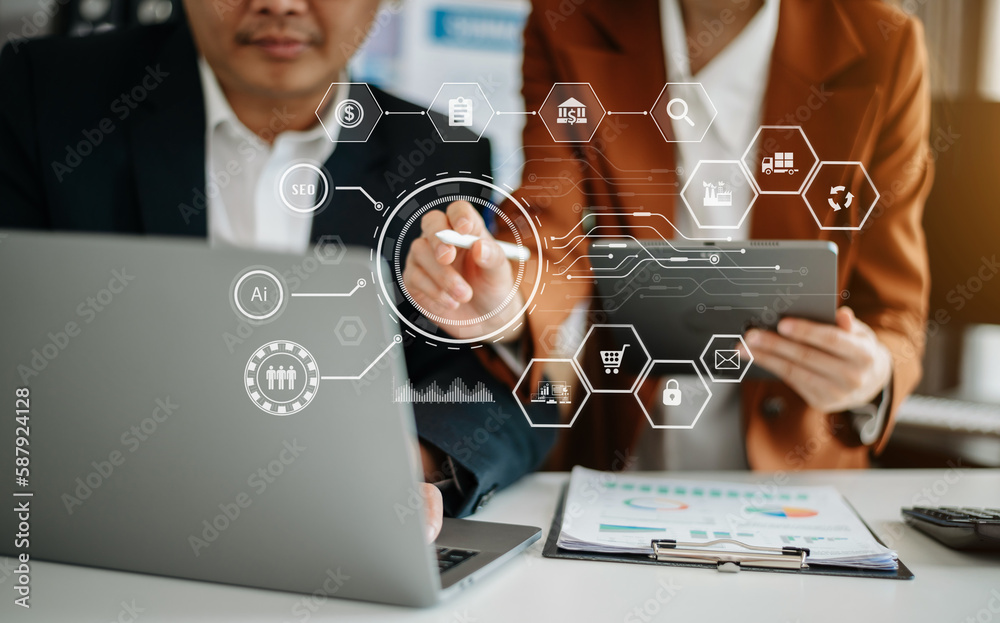 Шолу сұрақтары
1. Кредиттік оқыту жүйесіндегі білімді бақылаудың қандай түрлері бар?
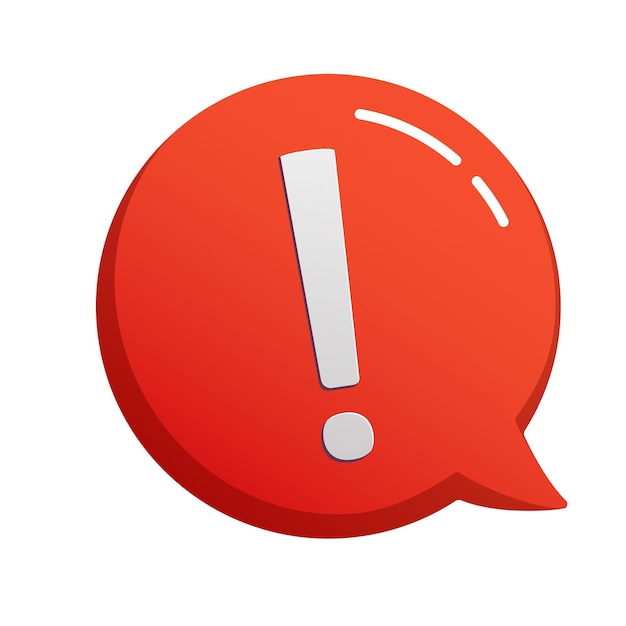 Қолданған әдебиеттер тізімі:
1. Берікханова А.Е. Мамандыққа кіріспе. Оқу құралы.: А.2018
2. Жұмабекова Ф.Н. Педагогикалық мамандыққа кіріспе: оқулық / Ф.Н. Жұмабекова. - Алматы: Эверо, 2017. – 330 б.
3. Абильдина С.К. Педагогикалық мамандыққа кіріспе: оқулық / С.К.Абильдина, Б.А.Жекибаева, Ж.Б.Асетова. – Алматы: Эпиграф, 2017. – 228 б. 
4. Кузнецов В. В. Введение в педагогическую деятельность: учебник и практикум для СПО / В. В. Кузнецов. 3-е изд., испр. и доп. - М.: Издательство Юрайт, 2018. - 222 с. 
5. Дүйсенбаев А.Қ.  Педагогикалық мамандыққа кіріспе: оқу құралы /А.Қ. Дүйсенбаев, М.С. Кургамбеков. - Алматы: ССК , 2019. - 144 б.
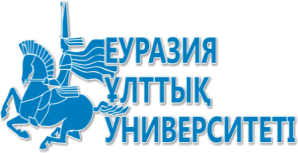 Назар аударғаныңызға рахмет!
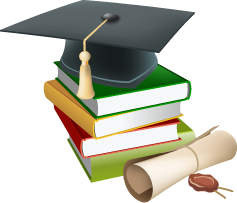